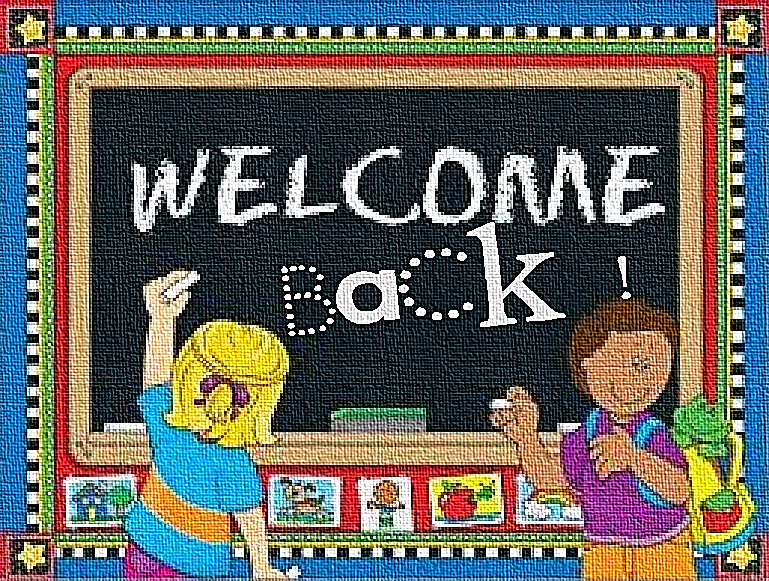 Grade 3
Unit starter:
Lesson One
This Photo by Unknown Author is licensed under CC BY-SA-NC
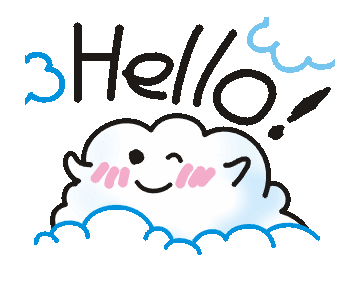 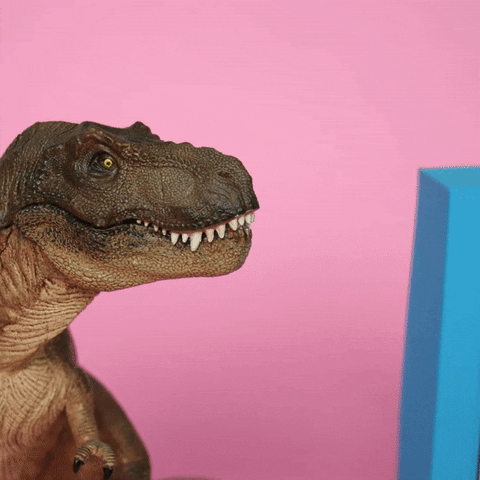 It’s time for a game!
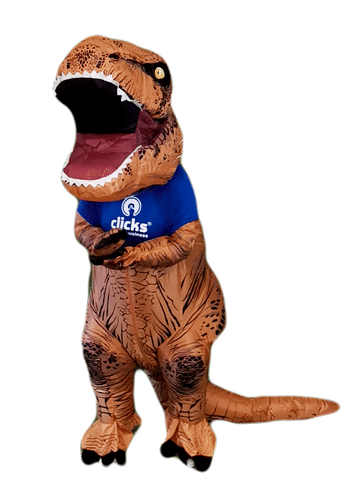 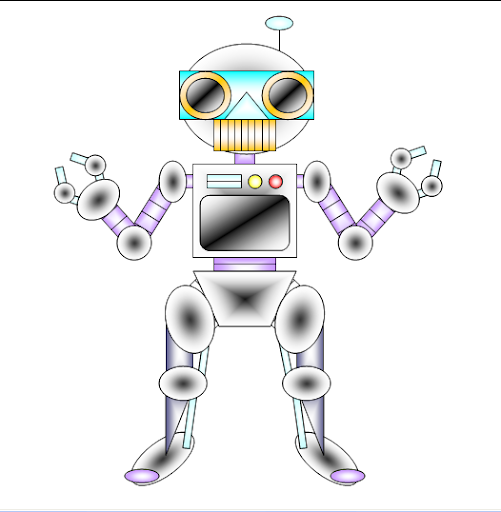 Let’s make 
a robot!
We need two legs,
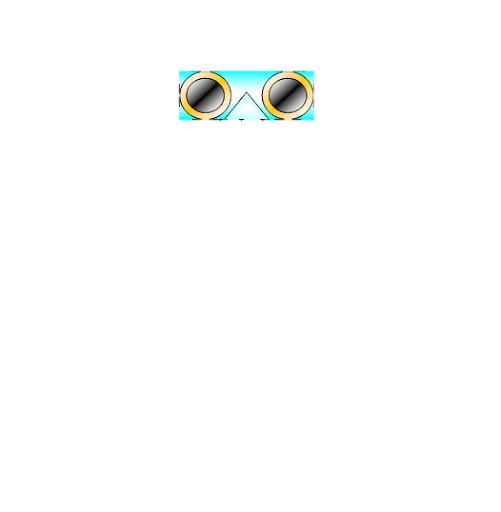 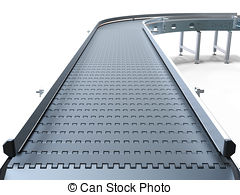 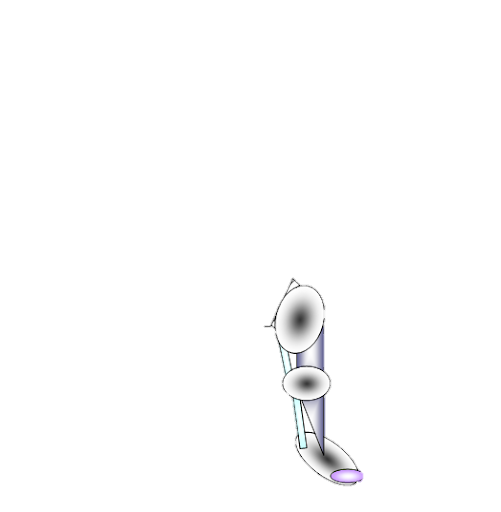 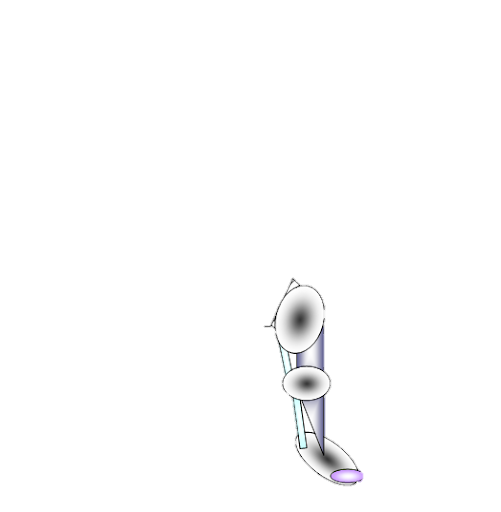 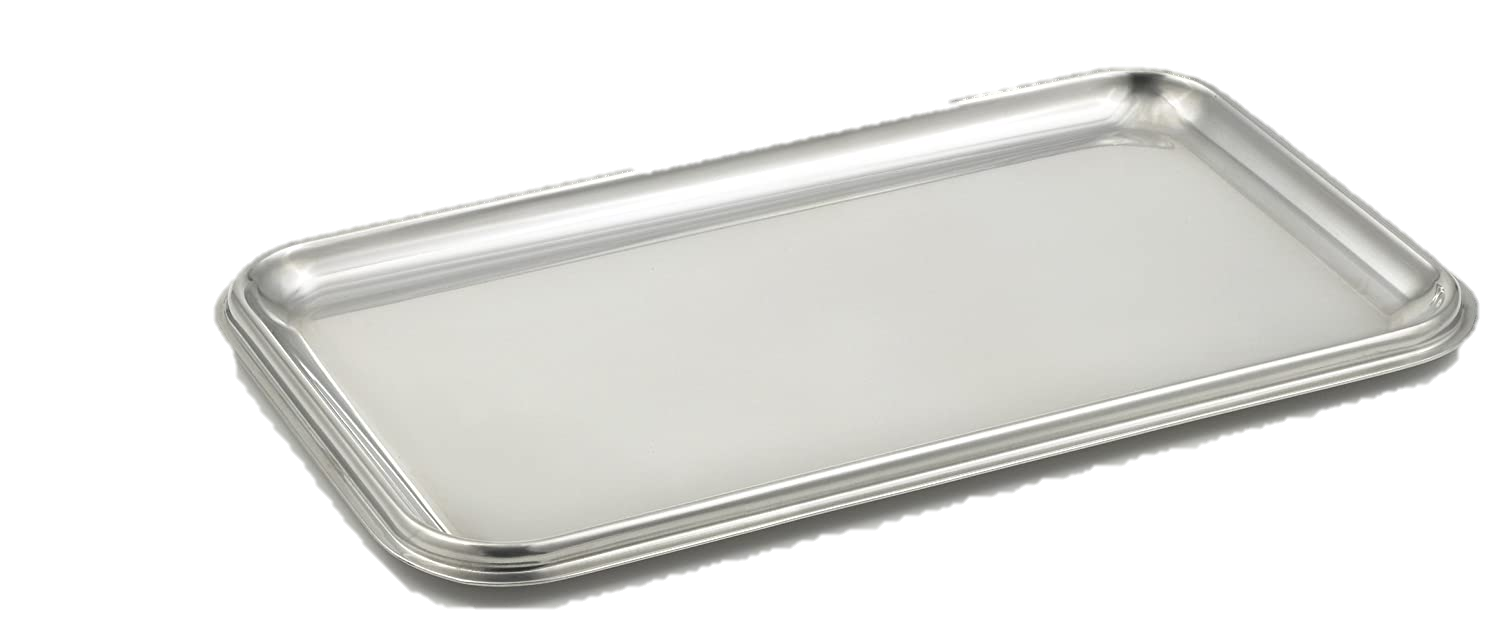 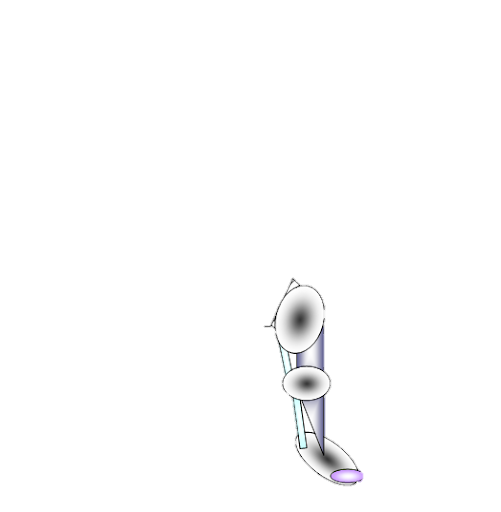 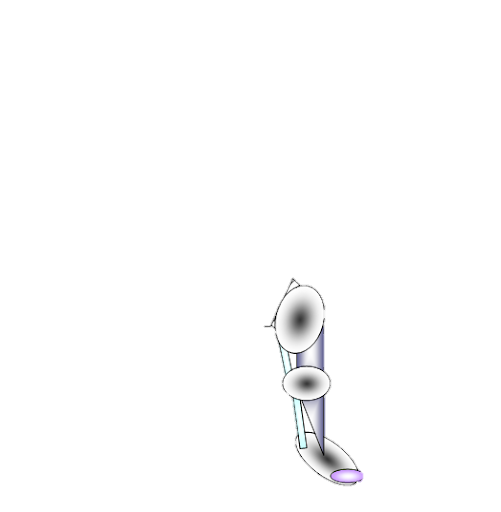 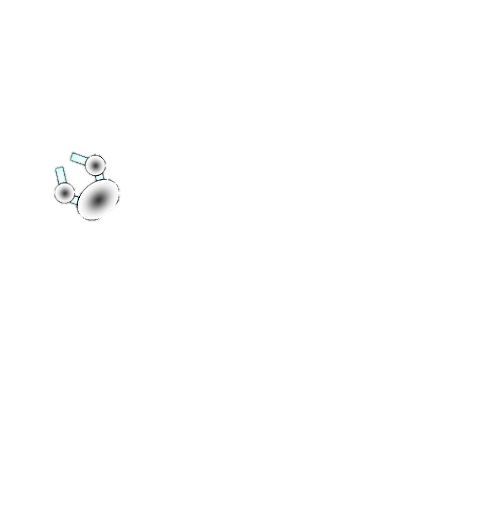 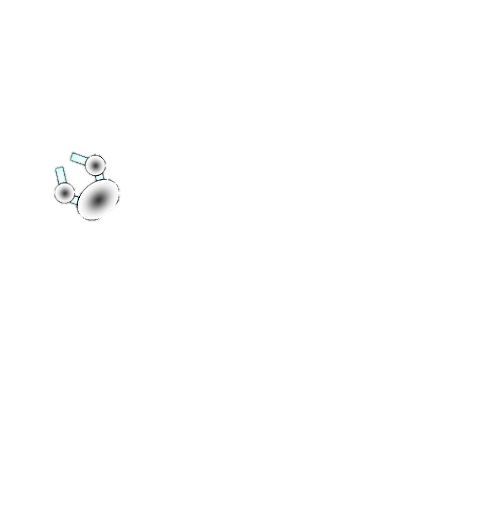 as well as two arms,
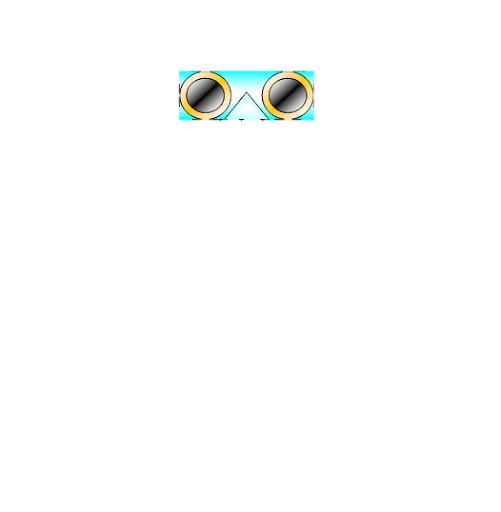 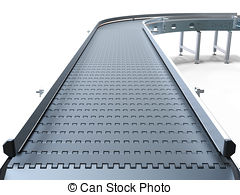 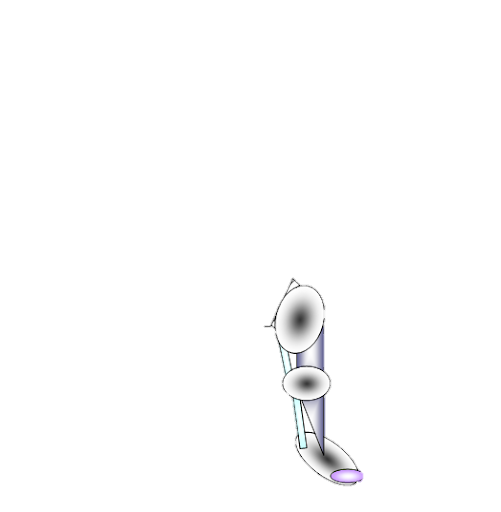 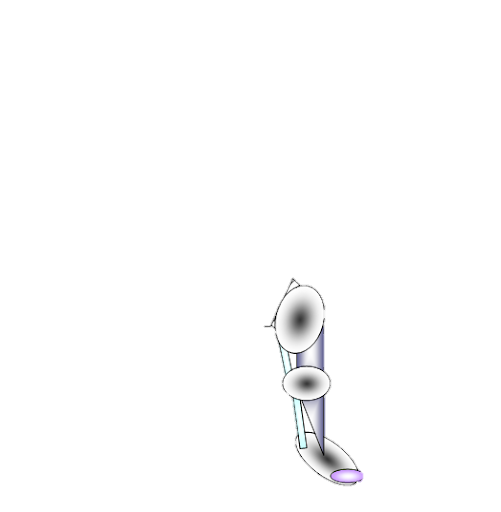 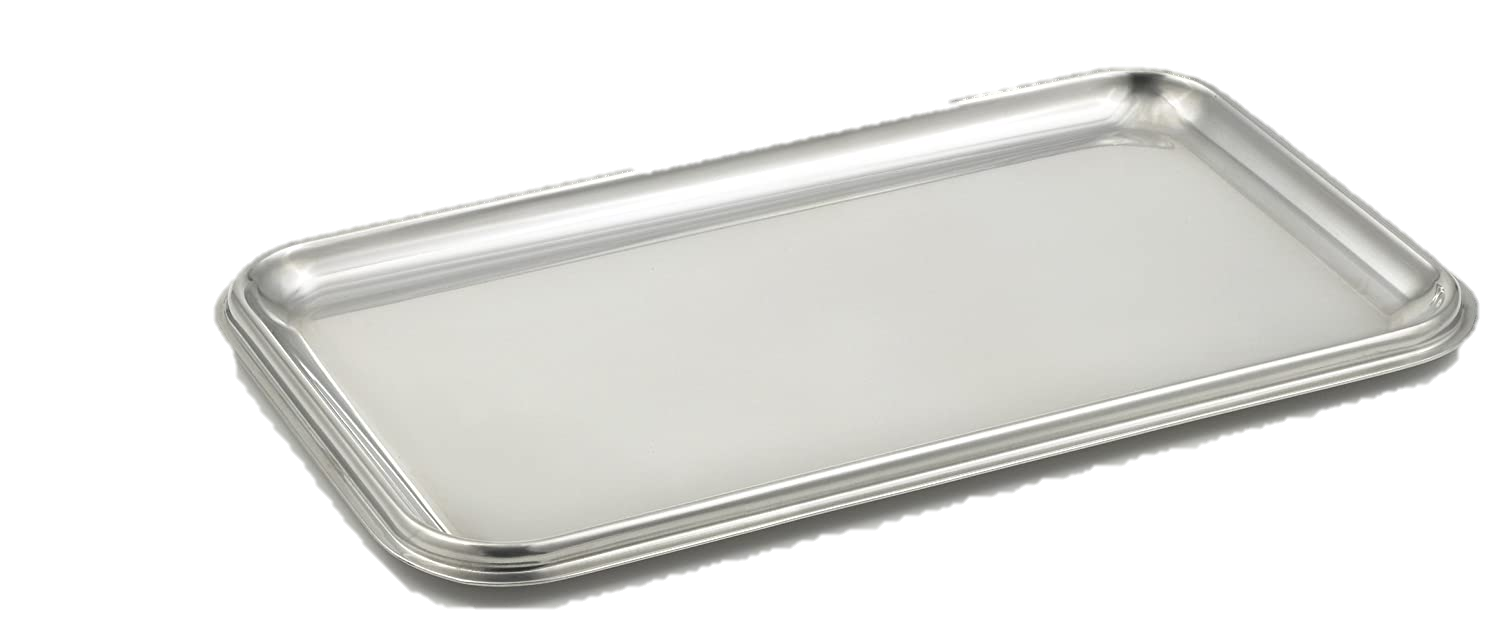 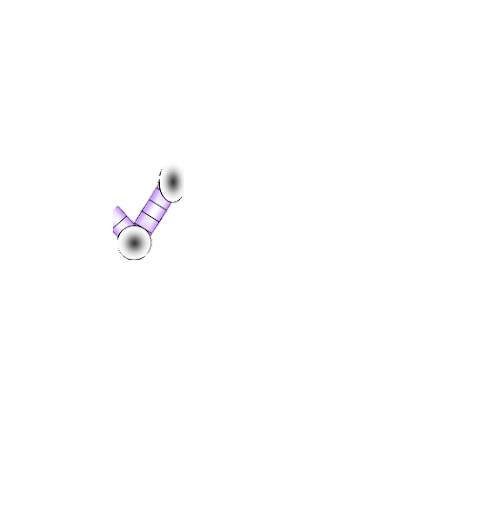 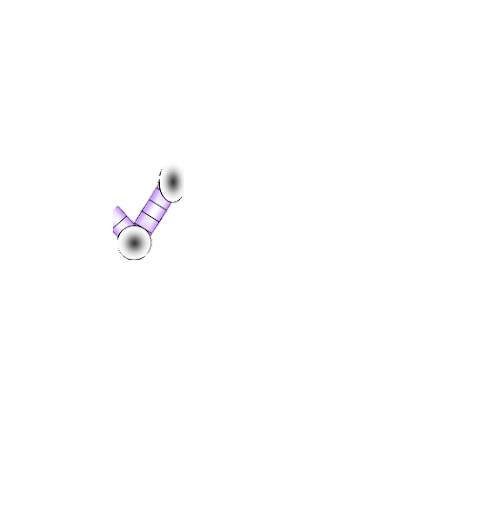 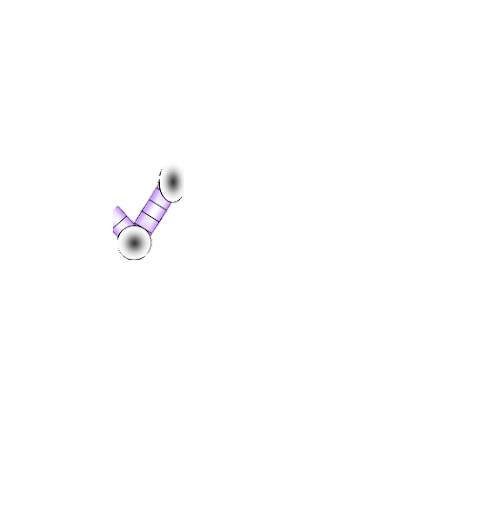 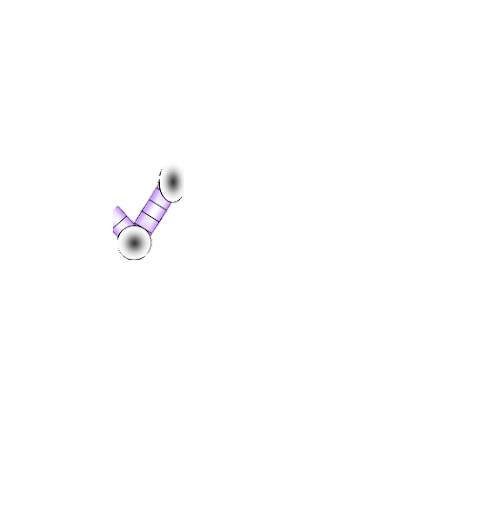 and also two hands,
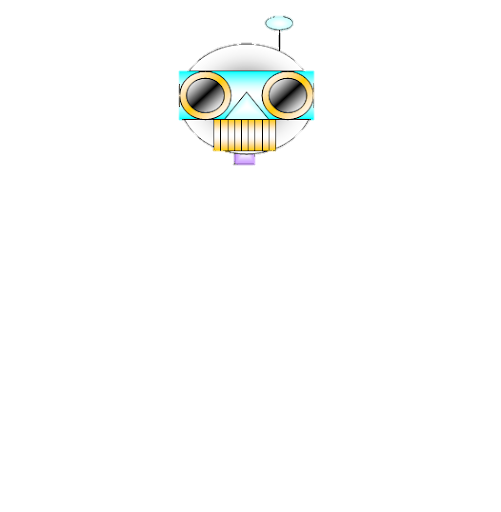 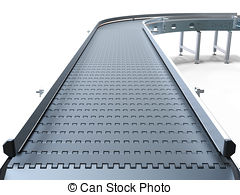 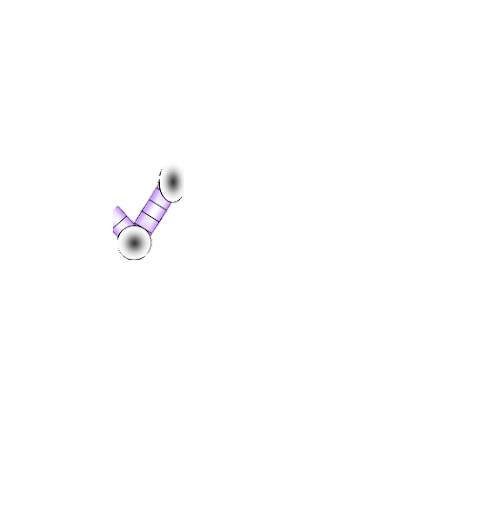 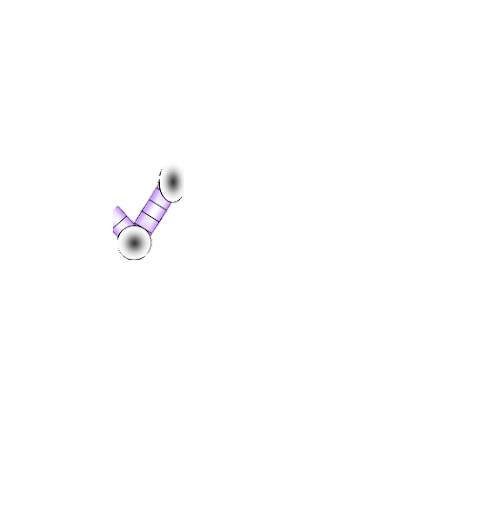 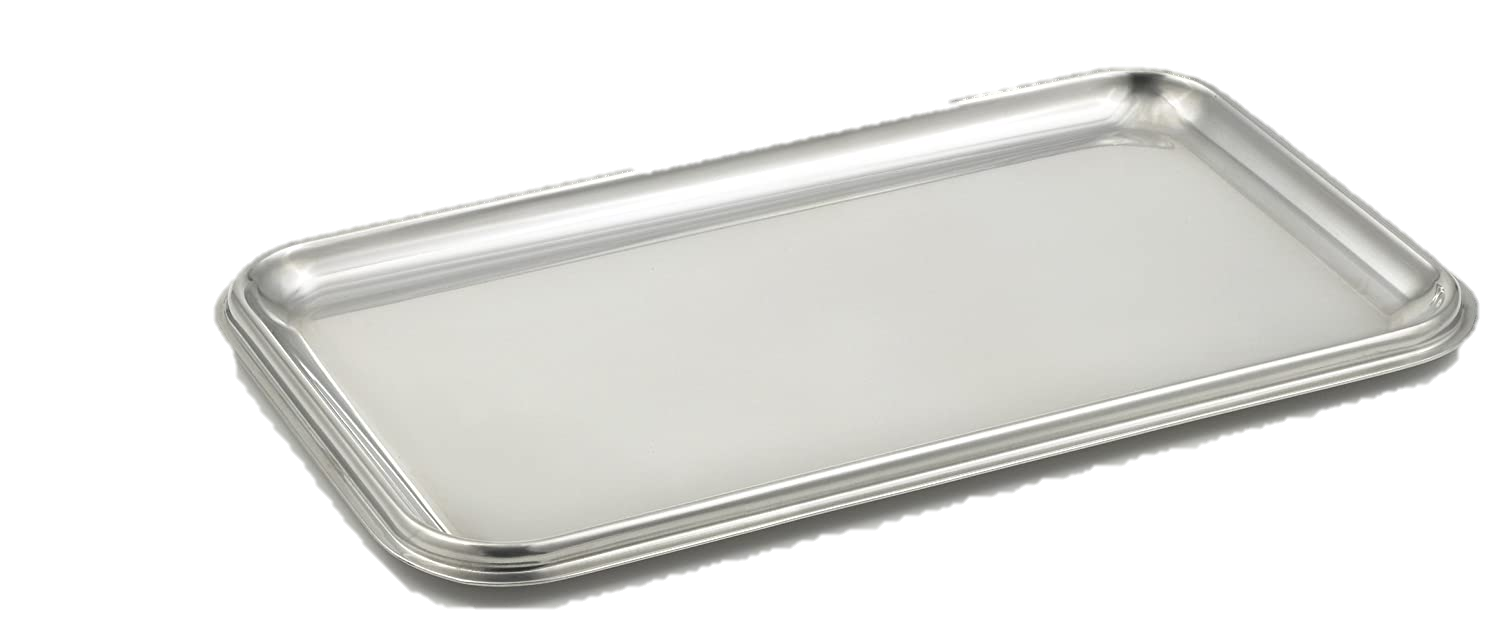 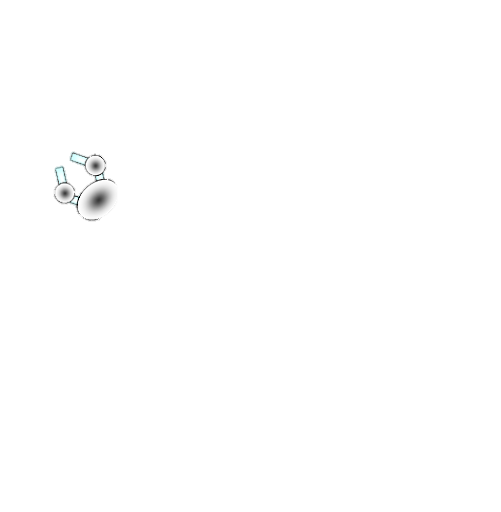 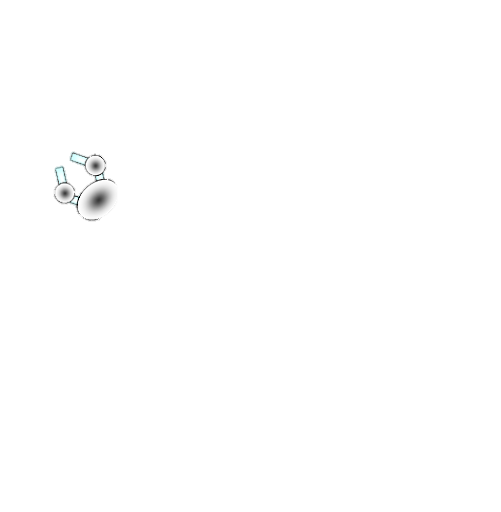 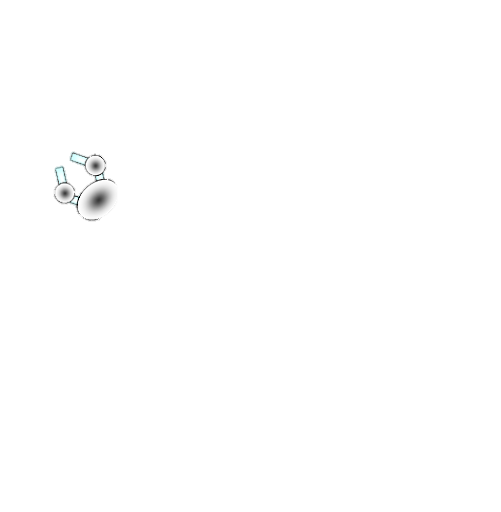 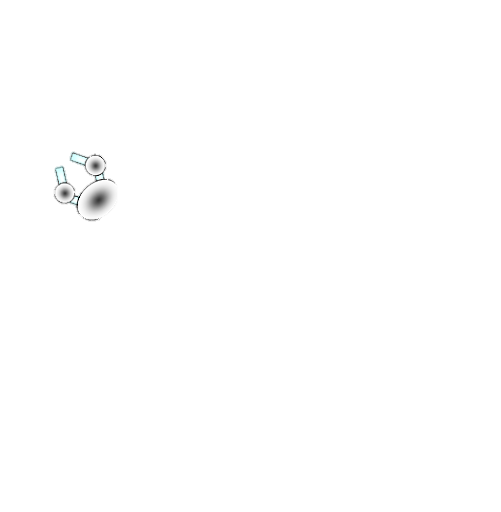 Don’t forget a face.
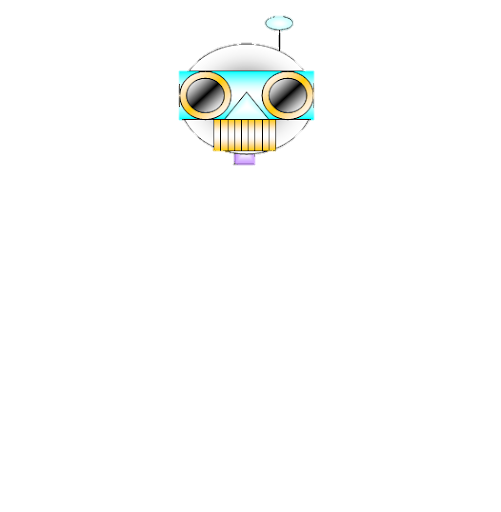 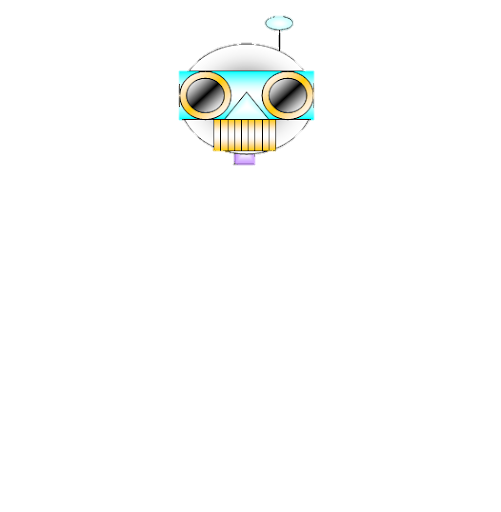 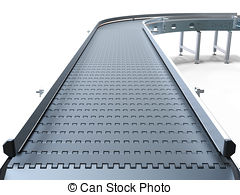 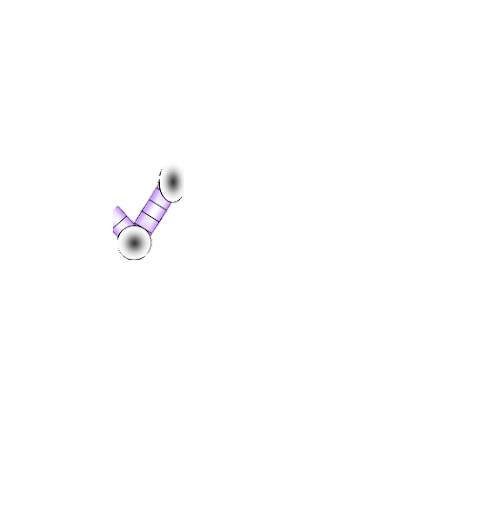 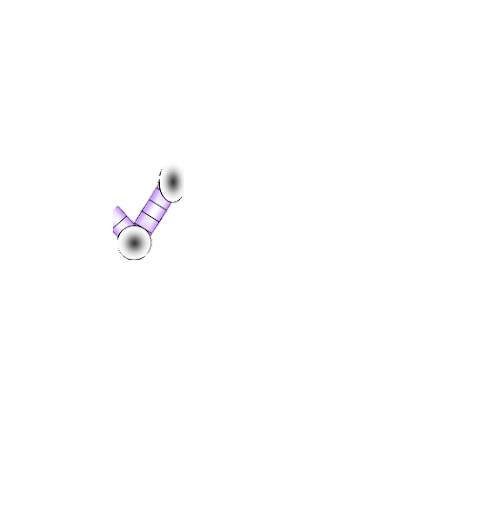 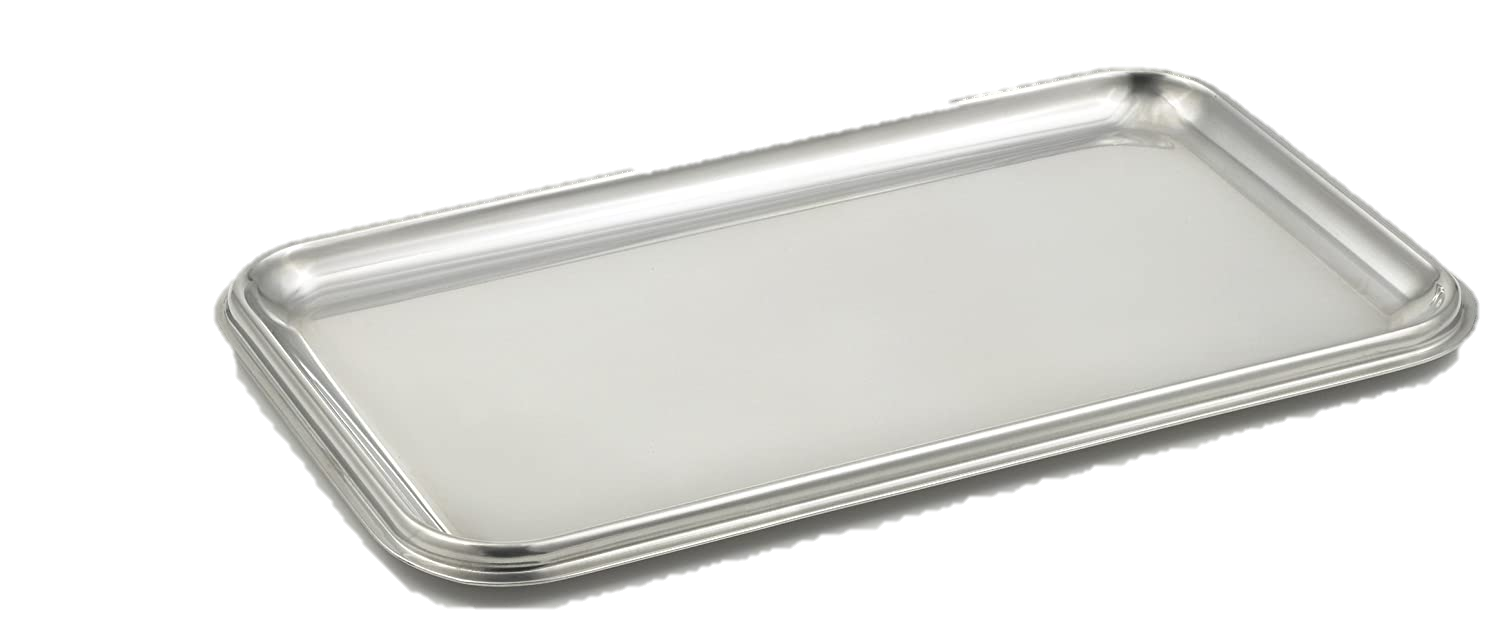 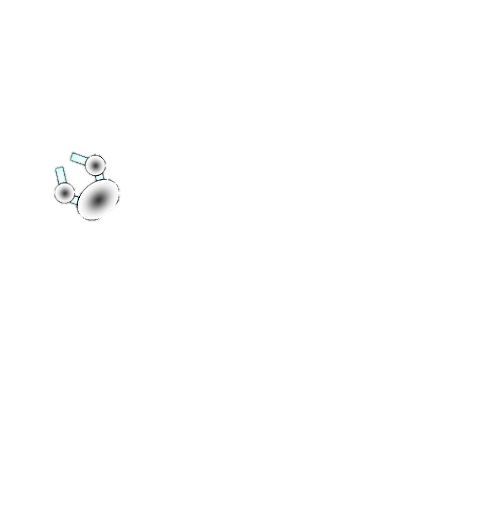 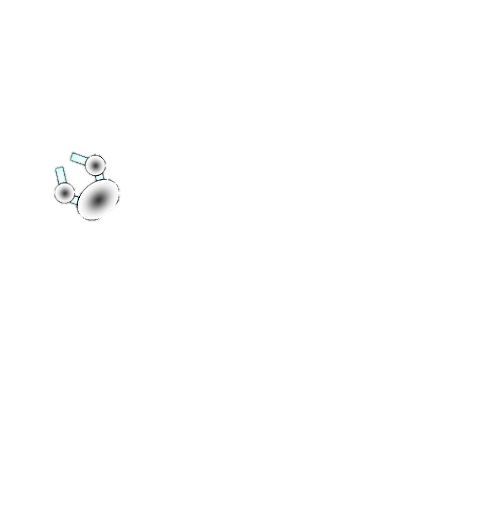 And finally, eyes!
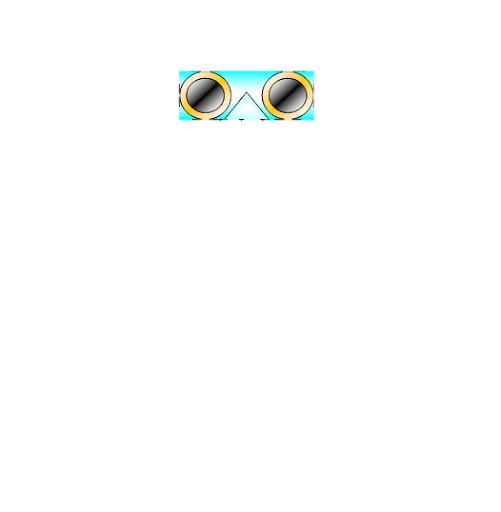 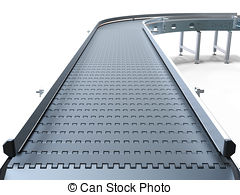 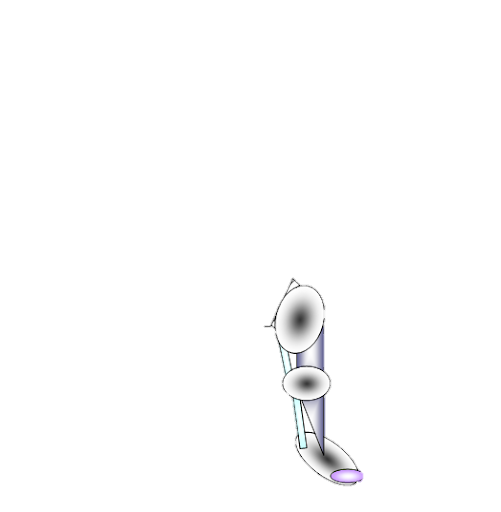 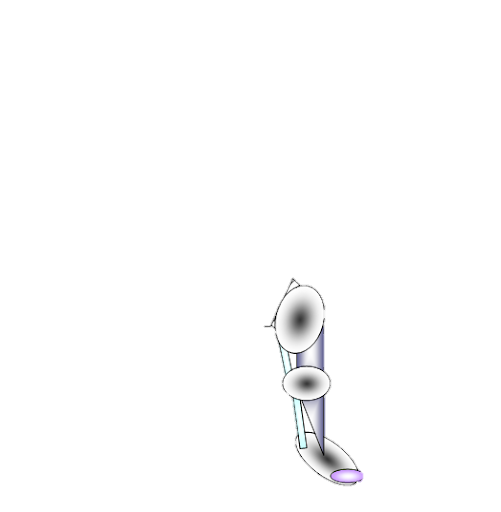 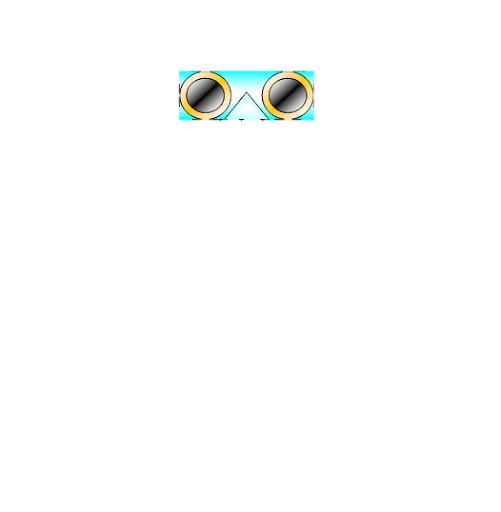 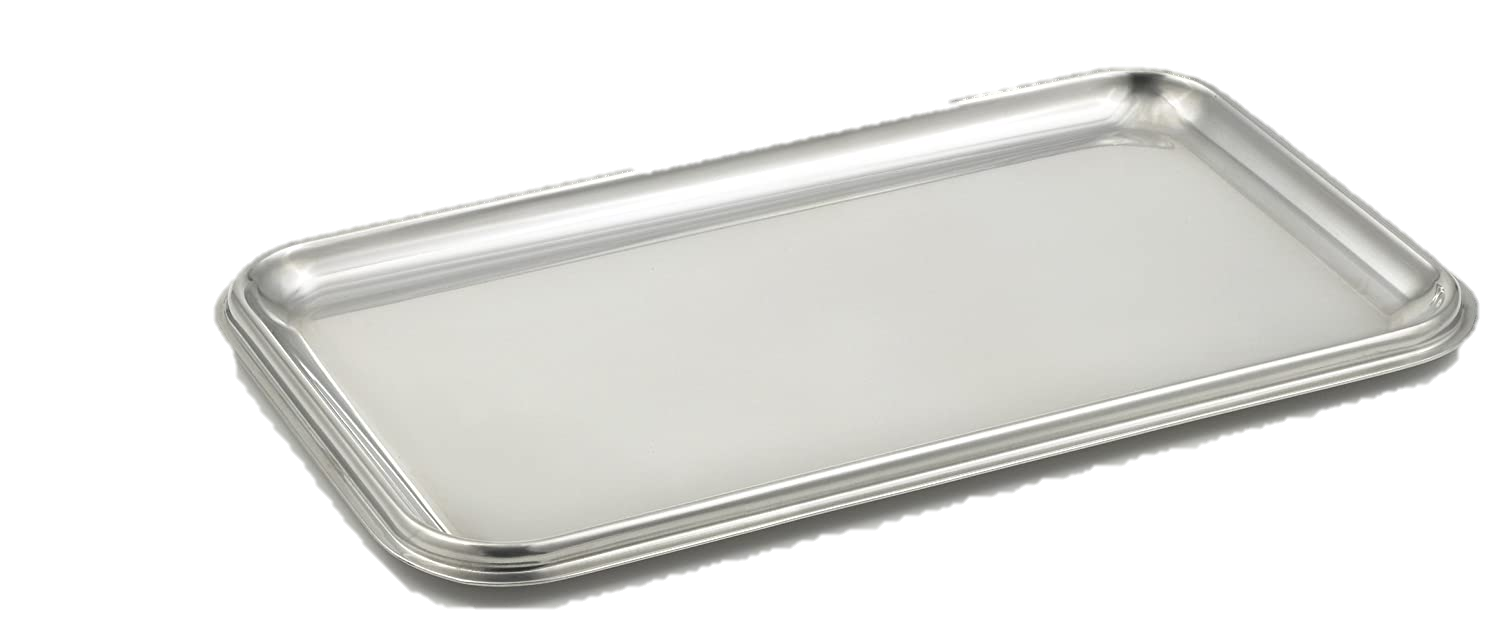 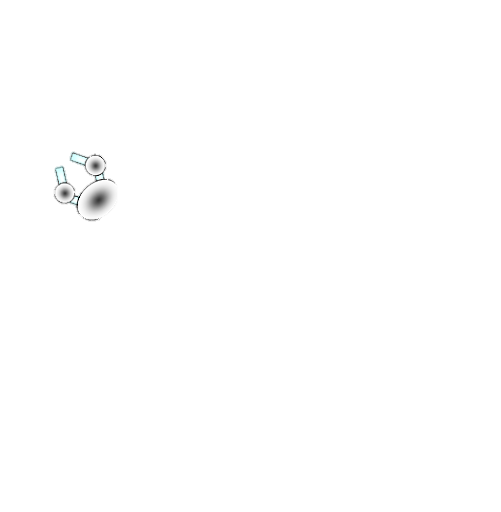 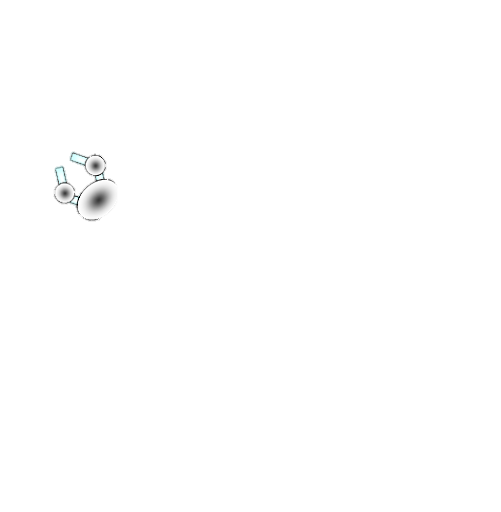 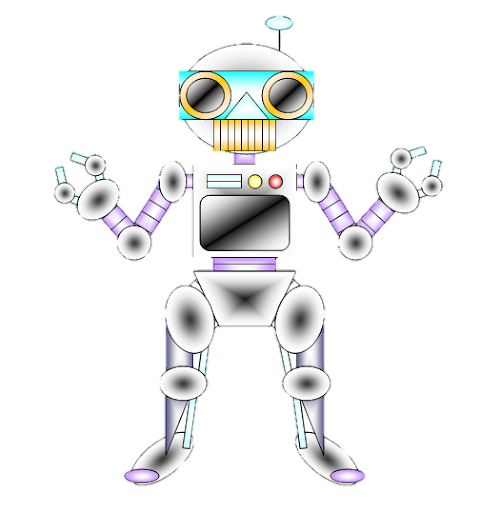 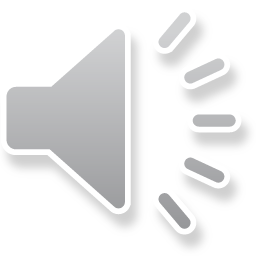 Listen and point
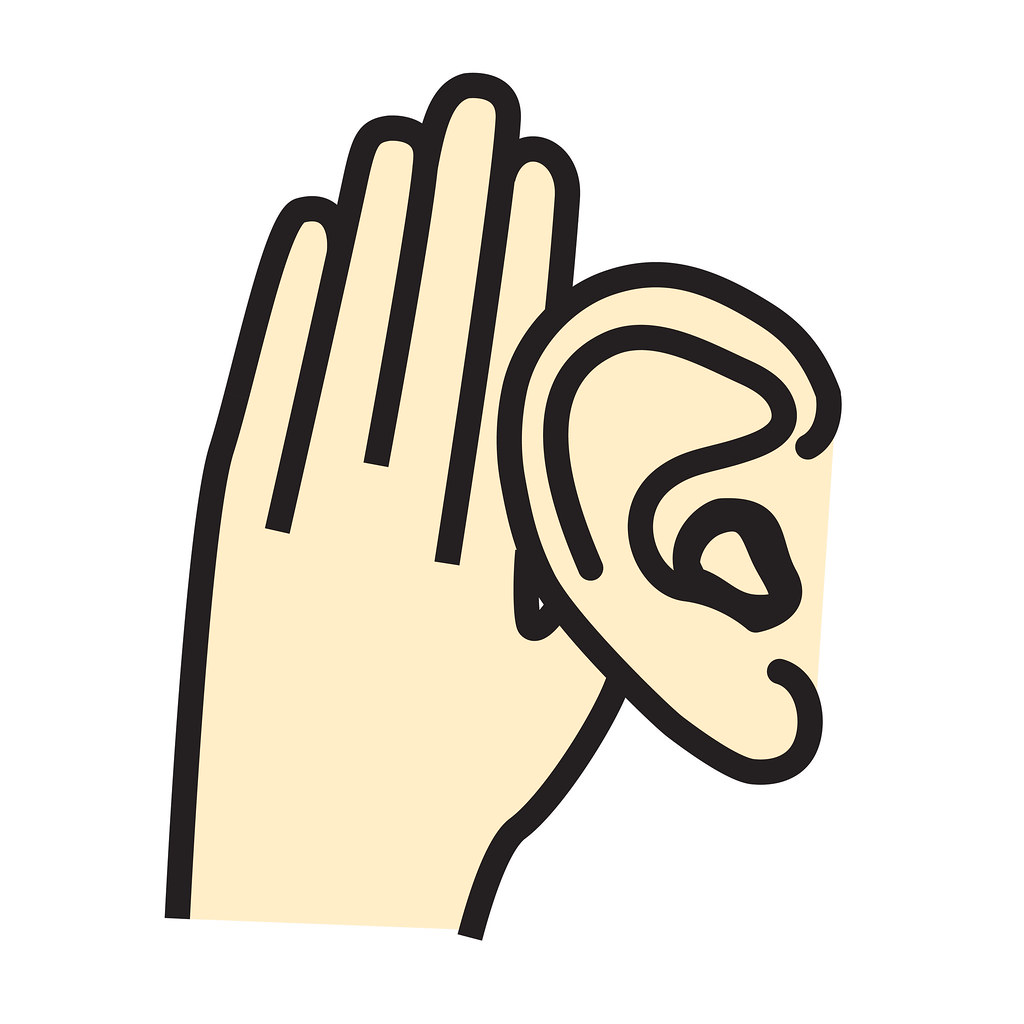 Listen and sing
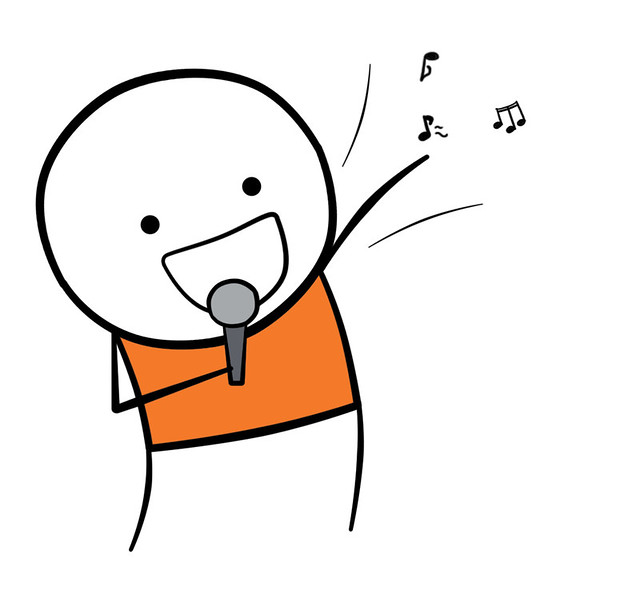 Tasks: Watch a video and answer these questions
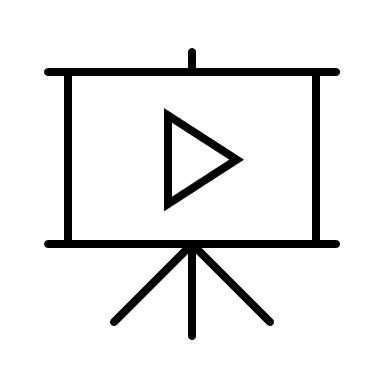 1. Where are they?2. How many people are there?
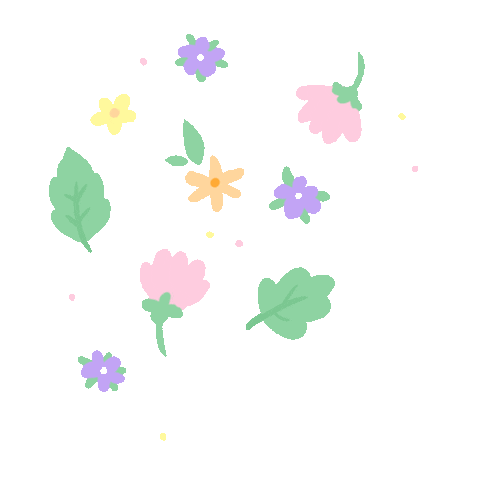 Story
Tasks: Work in pair and answer these questions
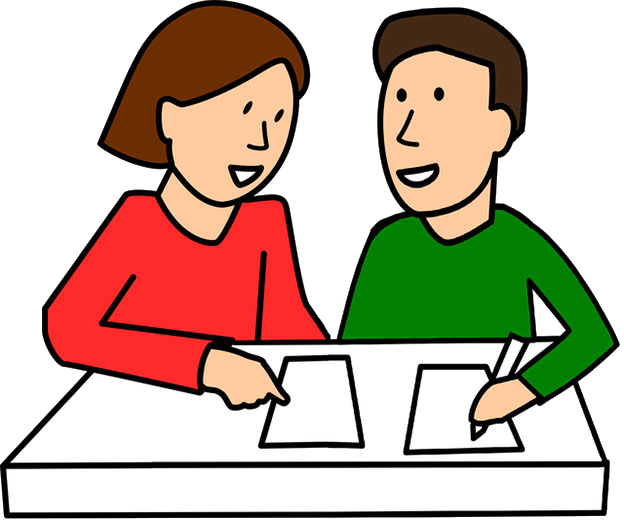 1. Where are they?2. How many people are there?
Read again
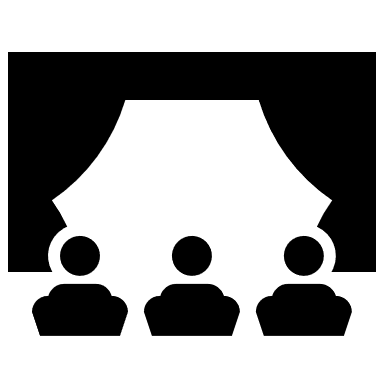 Tasks: Work in groups
Roleplay
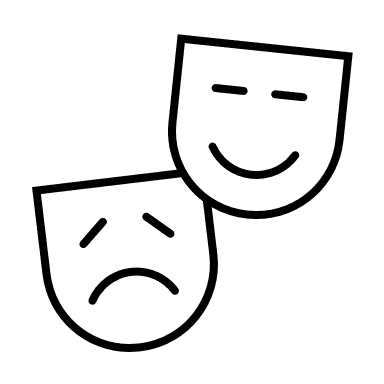 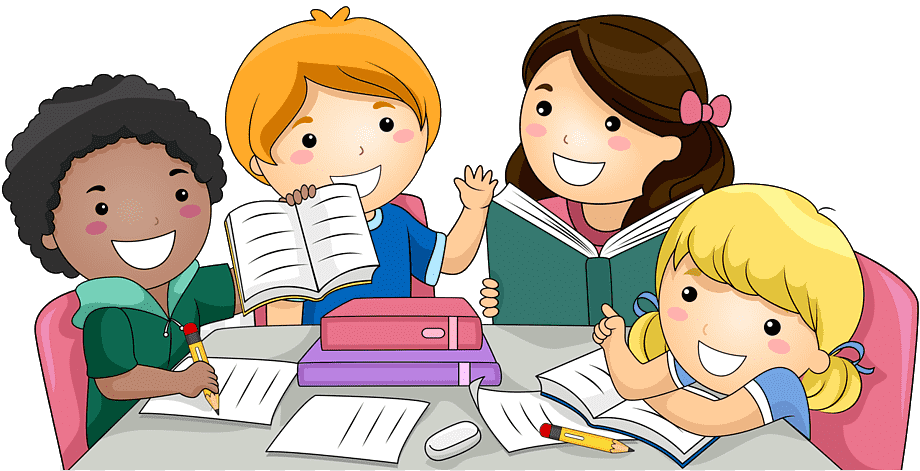 Tasks: Worktime!
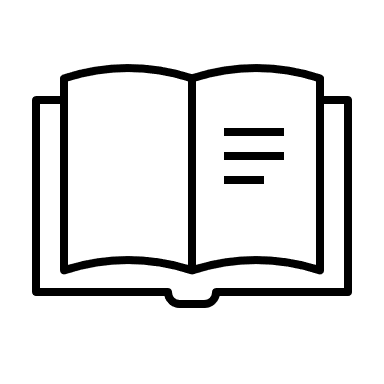 Finish the works in your workbook!
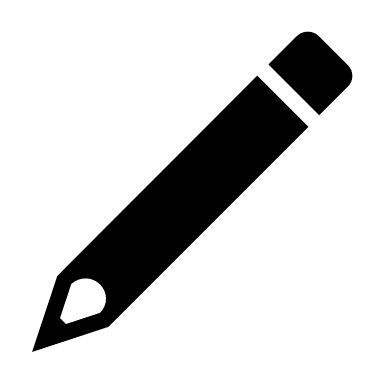 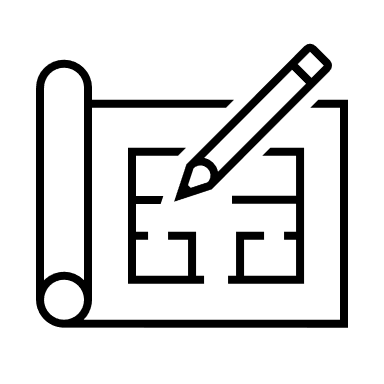 Tasks
1. Draw a picture of yourself.2. Tell your friends about your picture.
Goodbye~!
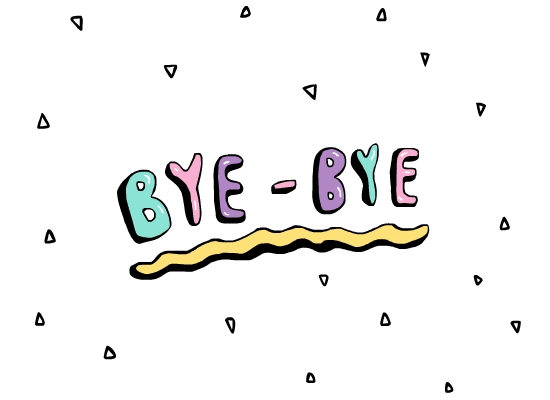